نظرية الأنواع الأدبية
ما معنى النوع ألأدبي
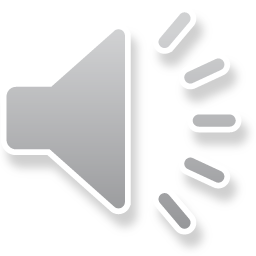 الأنواع الأدبية
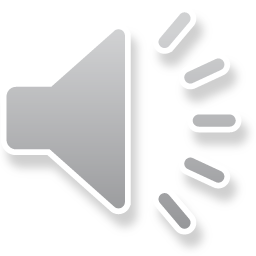 الفرق بين الشعر والنثر
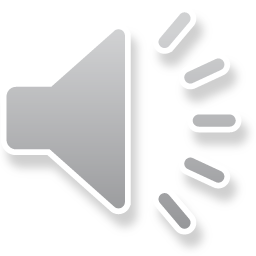 موسيقى الشعر
الموسيقى الخارجية.
البحور الستة عشر.
الغنائية.
الموسيقى الداخلية.
 - الإنسجام بين ألألفاظ ومخارجها.
 - التناسب بين الجمل والعبارات.
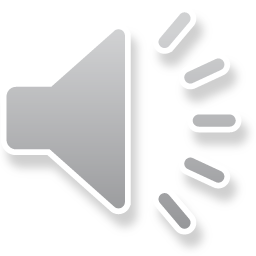 المضمون
المضمون الشعري.
الخيال. 
العواطف.
الرؤيا الشعرية.
المضمون النثري.
الحدث. 
مشكلة.
القضايا الاجتماعية.
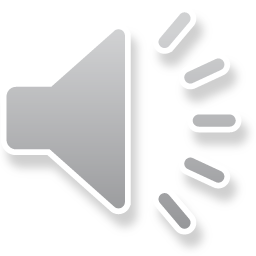 اللغة
اللغة الشعرية.
- المفردة.
- لاختزال.
- التكثيف.
- التركيز.
اللغة النثرية,
العبارة. طويلة – قصيرة.
المقطع.
لغة الحدث.
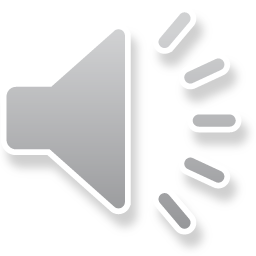 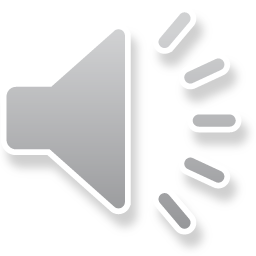